Femur
Proximal femur
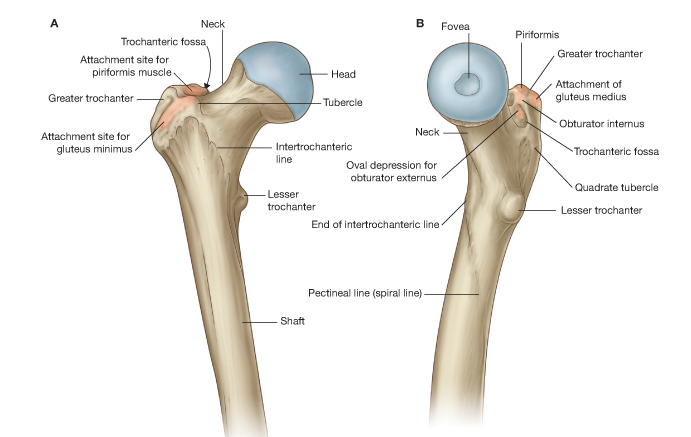 Posterior view
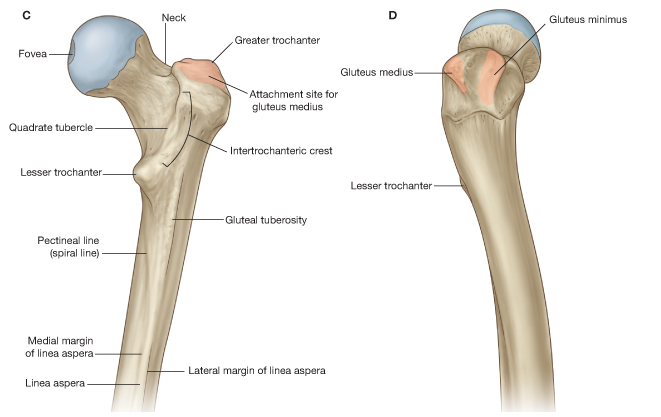 Shaft
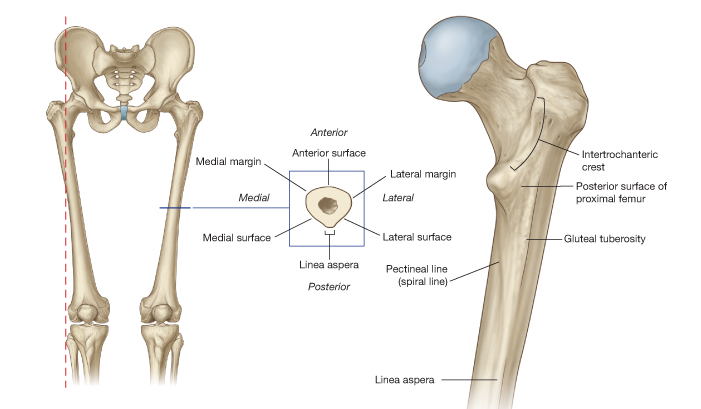 Distal end
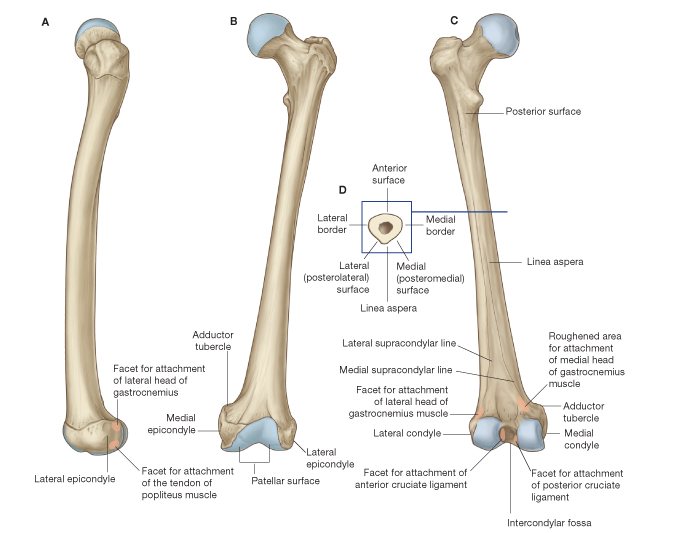